歴史と文化：戦後の日本
JAPN３０２
テリータン
目次
・社会の変化
-民権

経済的変化
工業化と近代化


アメリカの影響　
食べ物
服
投票権
1946年12月3日
憲法をアドバイス

すべての日本人投票権がありました。

・女性は市民権がありました。
経済的変化
中国　－　＃１
アメリか　ー　＃２
日本　－　＃３
GDP=gross domestic product
アメリカの影響
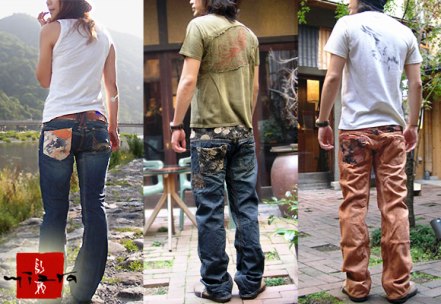 服
食べ物
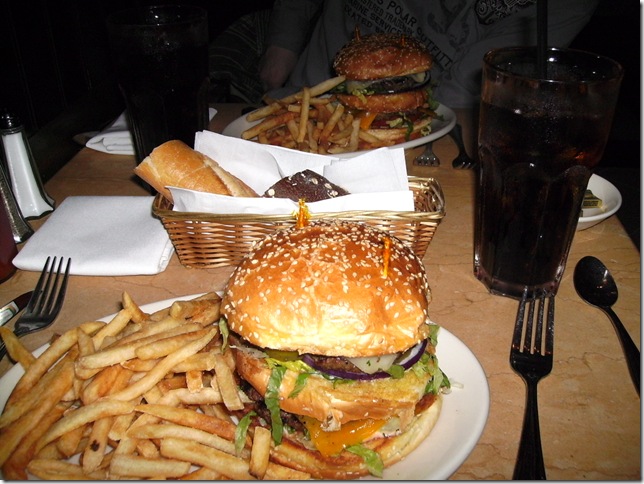 終わり
http://material.ahrchk.net/charter/mainfile.php/east/3/
http://www.ocs.cnyric.org/webpages/phyland/files/japan%20after%20wordl%20war%20ii.pdf
http://www.ncbi.nlm.nih.gov/pmc/articles/PMC1604603/pdf/brmedj00125-0005.pdf
http://www.bea.gov/newsreleases/national/gdp/gdpnewsrelease.htm